Выставка новых поступлений
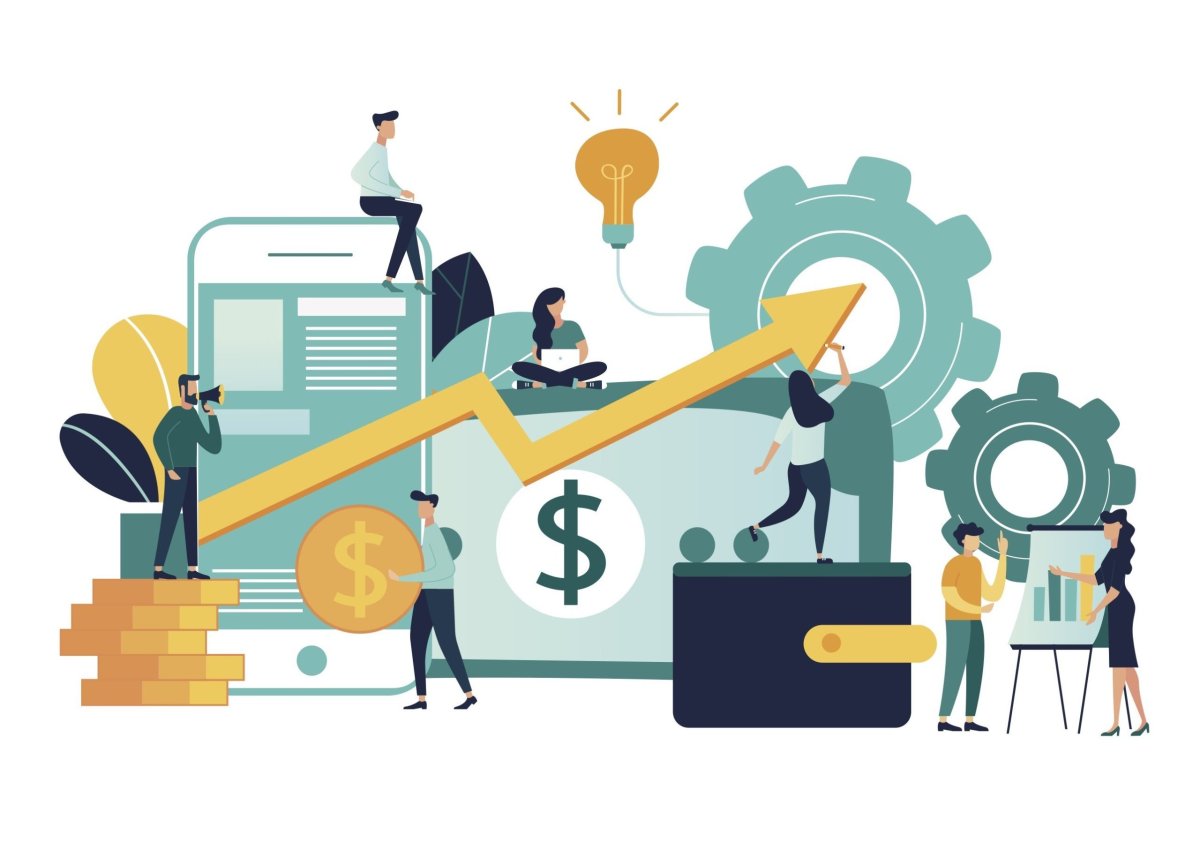 Новинки 
Учебной 
литературы
Библиотека 
Краснодарского Кооперативного Института
 (филиала) Российского университета кооперации
 подготовила виртуальный библиографический обзор новинок на тему: «Региональная и отраслевая экономика»
Региональная экономика
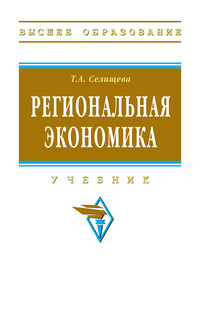 В учебнике изложены теоретические основы региональной экономики с позиций воспроизводственного подхода. Рассмотрены теория регионального воспроизводства и размещения производительных сил; основные показатели социально-экономического развития региона; региональные рынки и конкурентоспособность регионов; инвестиционные процессы в регионе и региональные финансы, региональные аспекты экологии и природопользования; экономика федеральных округов России; государственное регулирование регионального развития; проблемы региональной экономической безопасности и внешнеэкономическая деятельность регионов.
Год издания: 2024
https://znanium.com/catalog/product/2079696
Экономика предприятия: организационно-практические аспекты
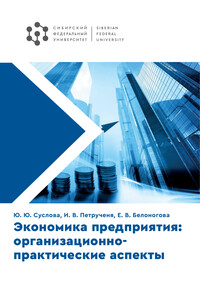 Рассмотрены основные разделы теоретического курса по дисциплине «Экономика предприятий (организаций)». Приведены примеры решения задач, хозяйственные ситуации, реально возникающие в практике хозяйствующих субъектов, а также тестовые задания для текущего и итогового контроля знаний.
Год издания: 2023
https://znanium.com/catalog/product/2088771
Экономика и управление
 недвижимостью
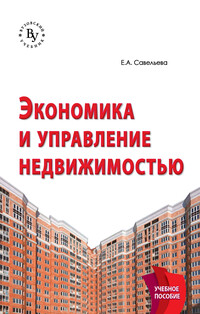 В учебном пособии рассматриваются правовые и финансовые аспекты экономики и управления недвижимостью, анализ рынка недвижимости, особенности инвестирования (в том числе проектного финансирования) и ипотечного кредитования; сущность девелопмента; принципы и подходы к эффективному управлению современными объектами недвижимости, а также вопросы технической эксплуатации и безопасности зданий; актуальные вопросы налогообложения в сфере недвижимости; методика оценки объектов недвижимости. Соответствует требованиям федеральных государственных образовательных стандартов высшего образования последнего поколения.
Год издания: 2024
https://znanium.com/catalog/product/2083502
Экономика отрасли 
(автомобильный транспорт)
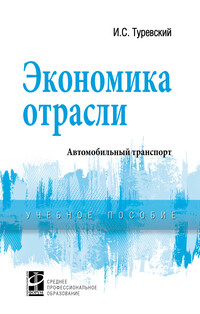 В учебнике рассмотрены основные разделы программы учебного курса «Экономика отрасли (автомобильный транспорт)»: отрасль и рыночная экономика; особенности и перспективы развития отрасли; экономические показатели развития отрасли; автотранспортное предприятие (АТП и другие) как хозяйствующий субъект; формы предприятий, их производственная и организационная структура; типы производства, их характеристика; основные производственные и технологические процессы; инфраструктура организации; основные и оборотные средства; нормирование и оплата труда; издержки производства и себестоимость продукции, услуг; ценообразование; оценка эффективности деятельности; инновационная и инвестиционная политика; внешнеэкономическая деятельность; бизнес-план; методика расчета основных технико-экономических показателей деятельности предприятий автомобильного транспорта.
Год издания: 2024
https://znanium.ru/catalog/product/2140290
Экономика
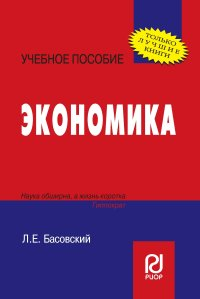 Изложены ответы на вопросы, выносимые на экзамены, по дисциплине «Экономика», изучаемой студентами неэкономических специальностей и направлений высшего профессионального образования. Включает ответы на все вопросы и объяснения всех понятий, предусмотренных требованиями обязательных государственных стандартов высшего профессионального образования, утвержденных Министерством образования Российской Федерации.
Год издания: 2023
https://znanium.com/catalog/product/1918581
Экономика и управление
инновациями
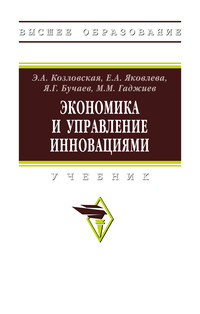 В учебнике раскрыты сущность управления инновационной деятельностью в комплексе дисциплин по теории ситуационного и адаптивного подхода и практике финансового менеджмента и сущность проблемы инновационного развития предприятия, дан анализ инновационной активности российских предприятий. Теоретические аспекты инновационного анализа сформированы на принципах теории систем, ситуационного управления инновациями и методах оценки инвестиций, на оценке экономической эффективности производства. Представлен системный анализ как основа управления инновационным процессом. Соответствует требованиям федеральных государственных образовательных стандартов высшего образования последнего поколения.
Год издания: 2024
https://znanium.com/catalog/product/2128109